PHÒNG GIÁO DỤC VÀ ĐÀO TẠO QUẬN LONG BIÊN
TRƯỜNG TIỂU HỌC LÝ THƯỜNG KIỆT
NHIỆT LIỆT CHÀO MỪNG QUÝ THẦY, CÔ GIÁO
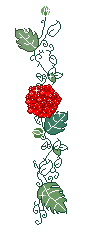 Gi¸o viªn thùc hiÖn: vò thÞ Lan Anh
Ôn bài cũ
Câu 1: Tinh thần thi đua kháng chiến của đồng bào ta được thể hiện qua các mặt nào?
Câu 2: Bước tiến mới của hậu phương có tác động như thế nào tới tiền tuyến?
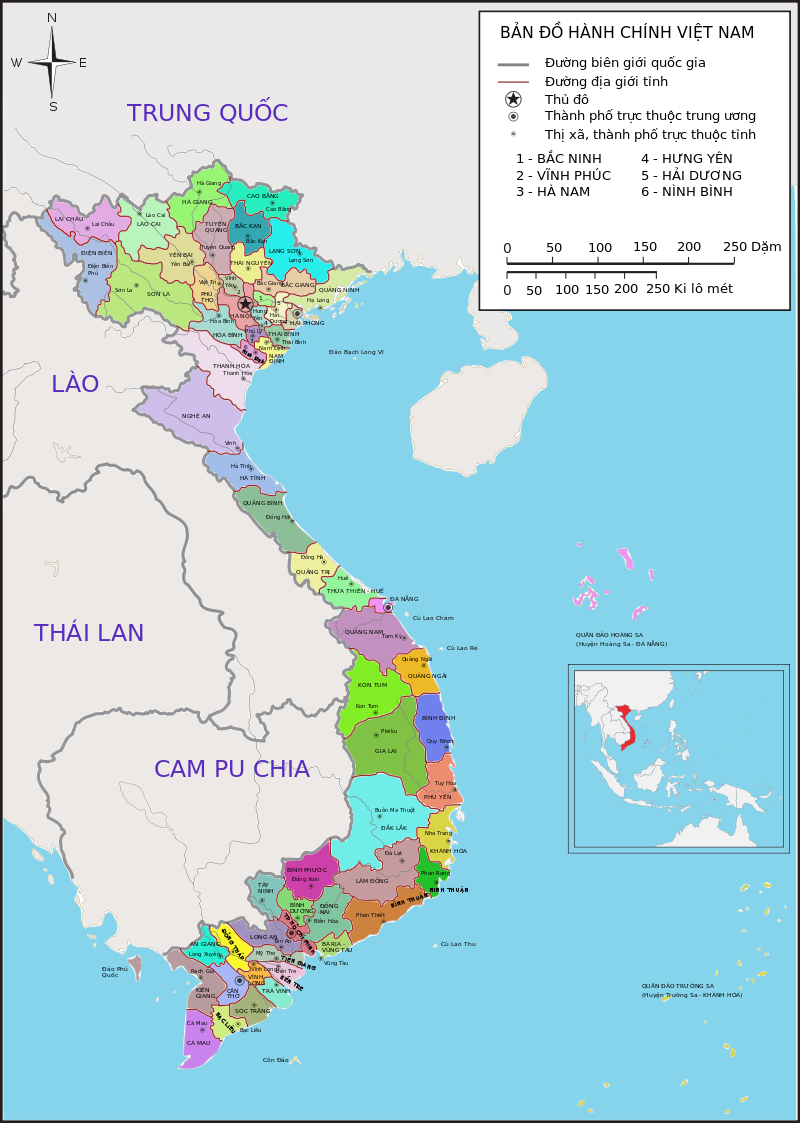 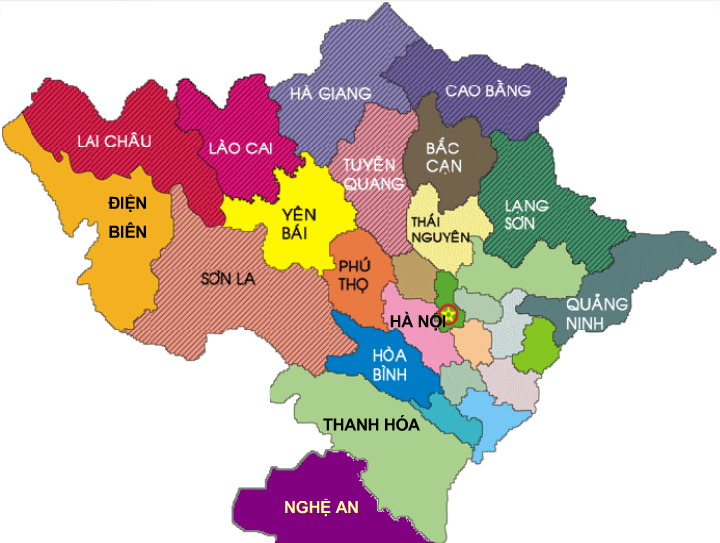 474 km
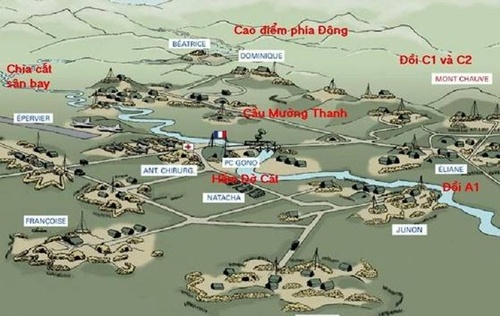 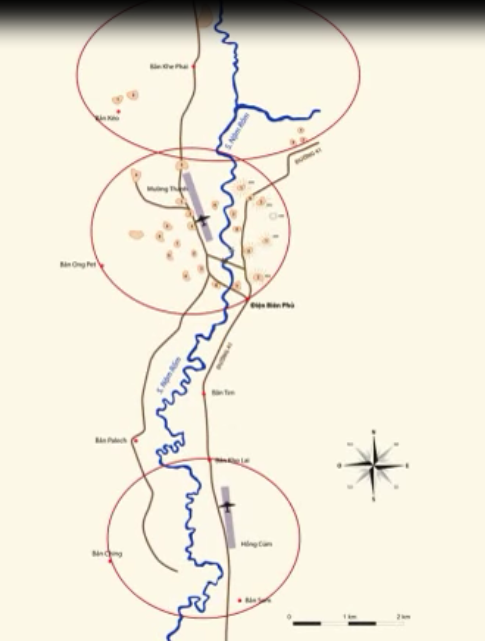 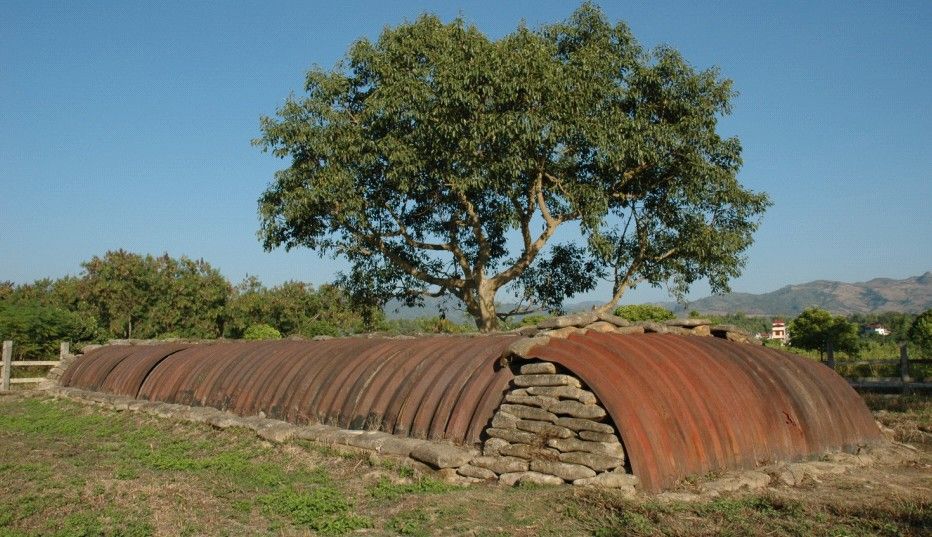 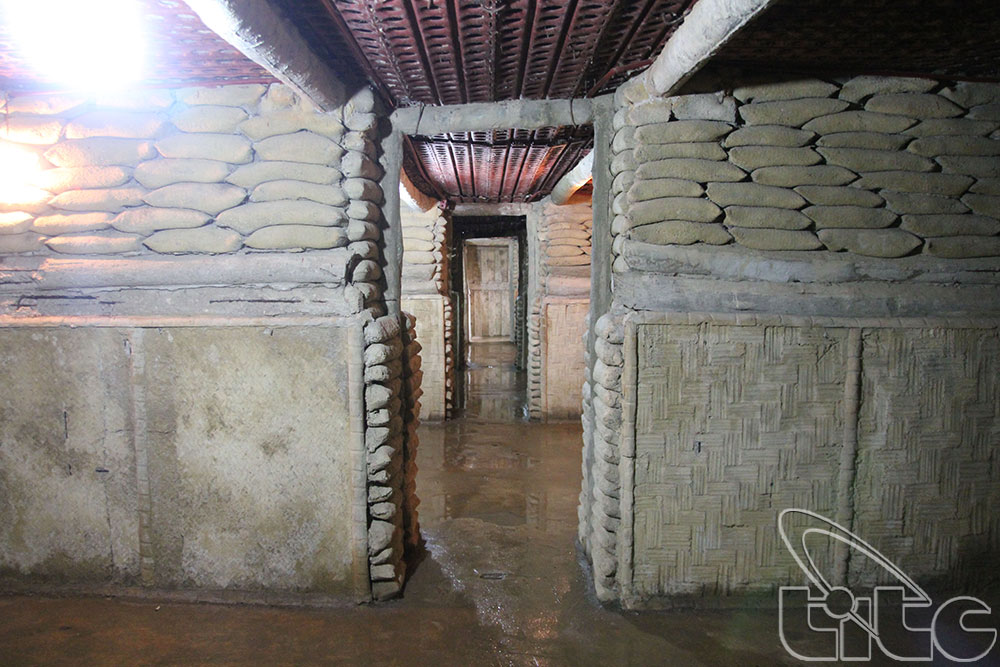 Thảo luận
1.  Vì sao ta quyết định mở chiến dịch Điện Biên Phủ?
2.  Nhân dân ta đã làm gì để chuẩn bị cho chiến dịch?
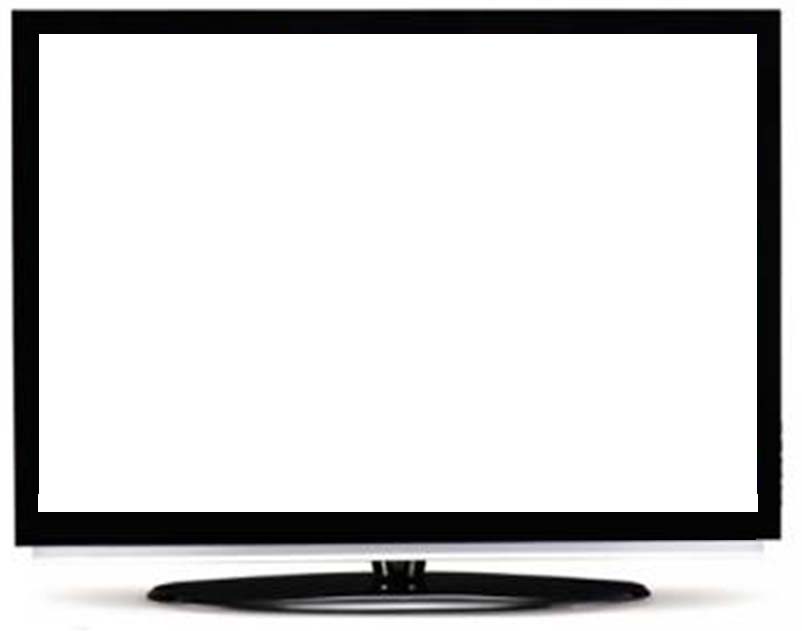 Thảo luận
1.  Vì sao ta quyết định mở chiến dịch Điện Biên Phủ?
2.  Nhân dân ta đã làm gì để chuẩn bị cho chiến dịch?
Phạm Văn Đồng
Trường Chinh
Nguyễn Chí Thanh
Hồ Chí Minh
Võ Nguyễn Giáp
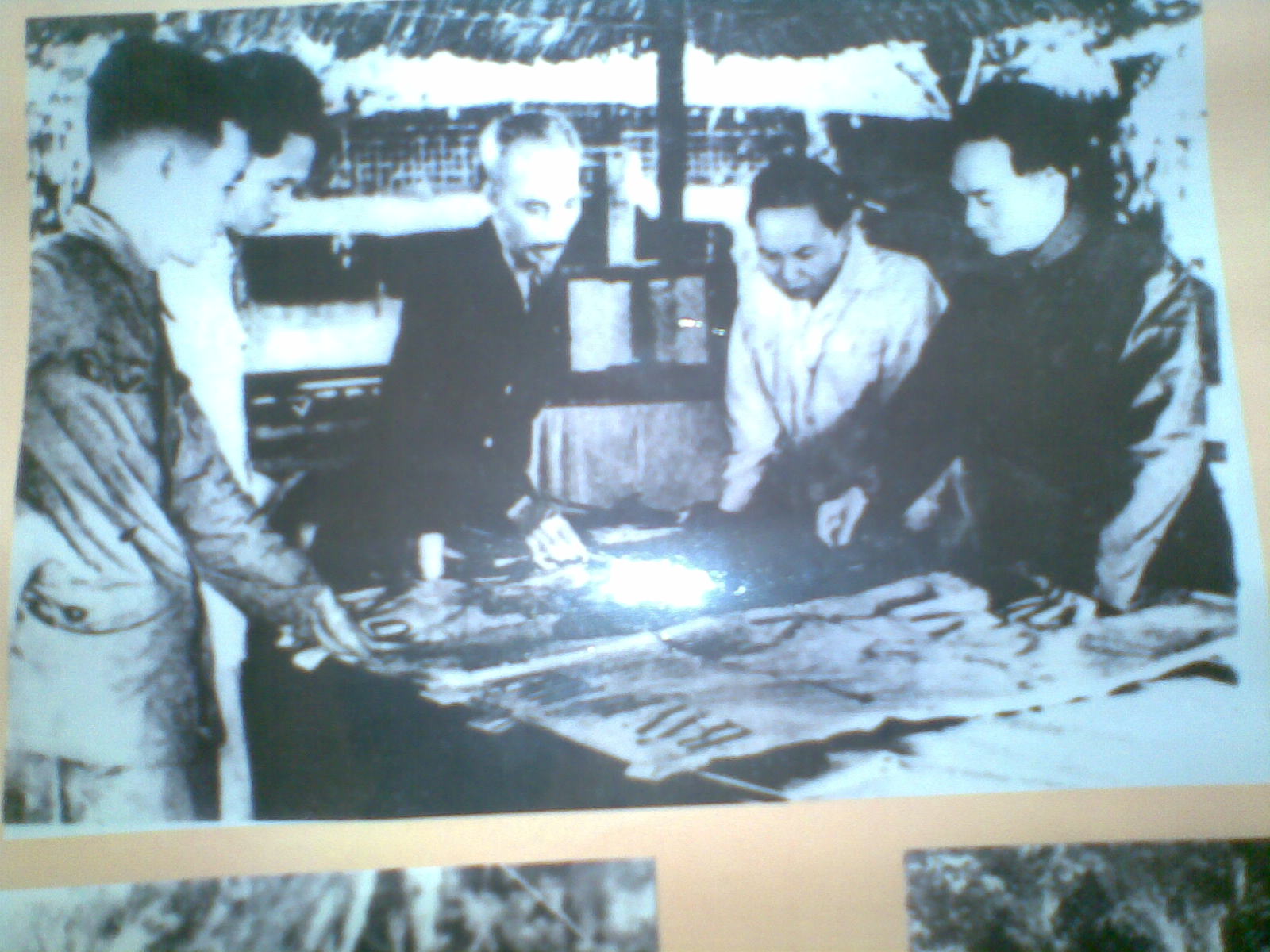 Bộ Chính trị họp thông qua phương án
 mở chiến dịch Điện Biên Phủ
Tương quan lực lượng giữa ta và thực dân Pháp
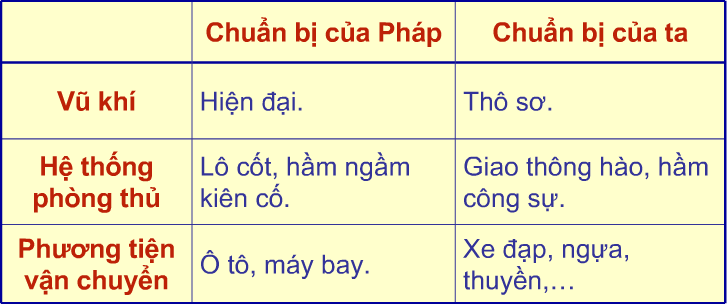 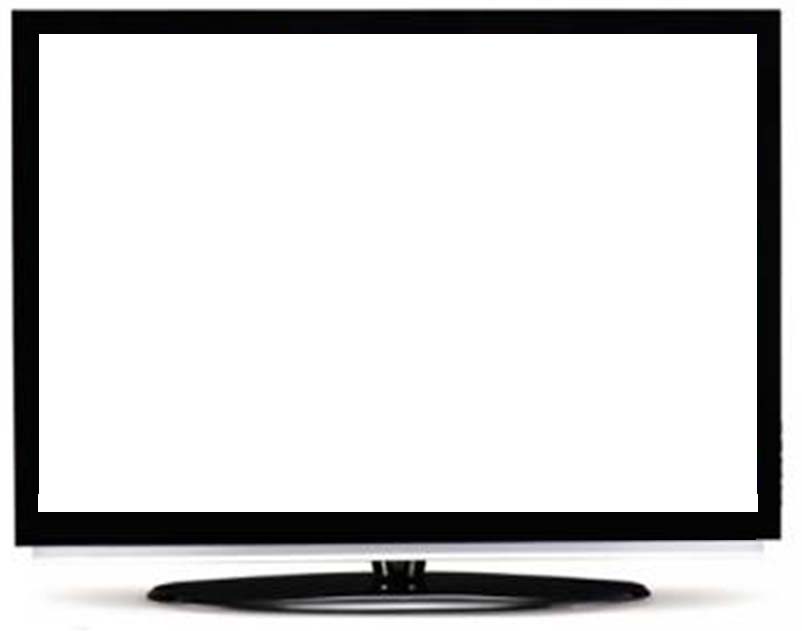 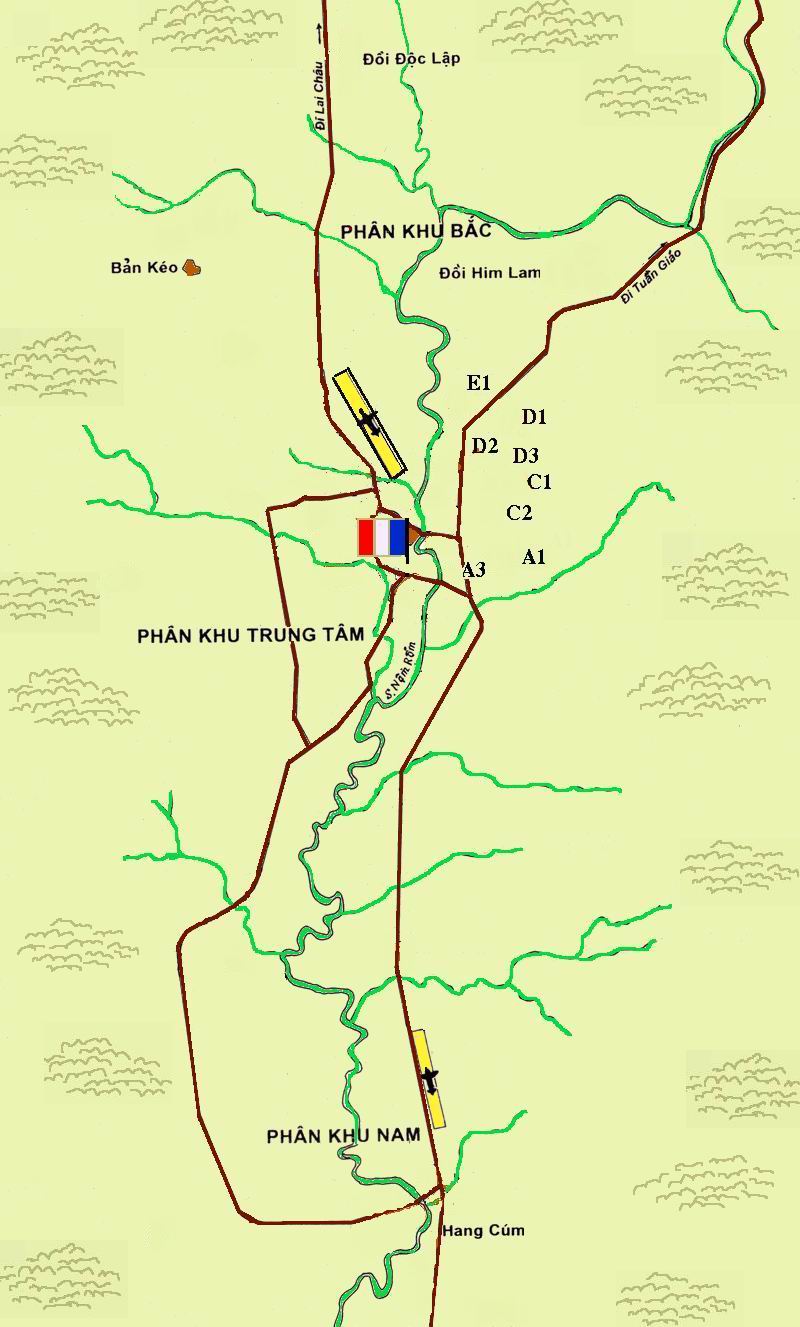 Đồi  Độc Lập
Đồi 
Him Lam
Đồi  Bản Kéo
Hồng Cúm
[Speaker Notes: Copyright © 2004 Doan Van Hung- Khoa Lich Su, Dai hoc QuyNhon]
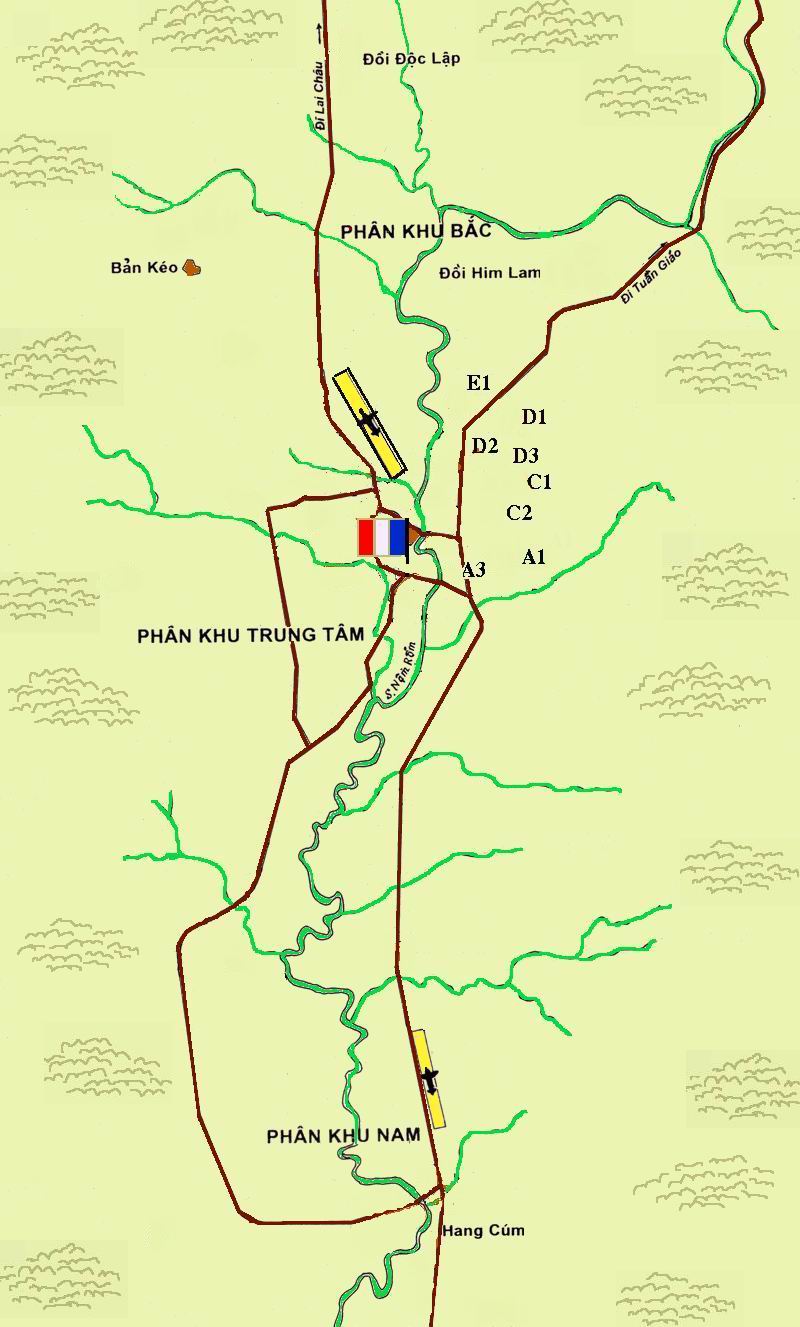 Đồi  Độc Lập
Đồi 
Him Lam
Đồi  Bản Kéo
Hồng Cúm
[Speaker Notes: Copyright © 2004 Doan Van Hung- Khoa Lich Su, Dai hoc QuyNhon]
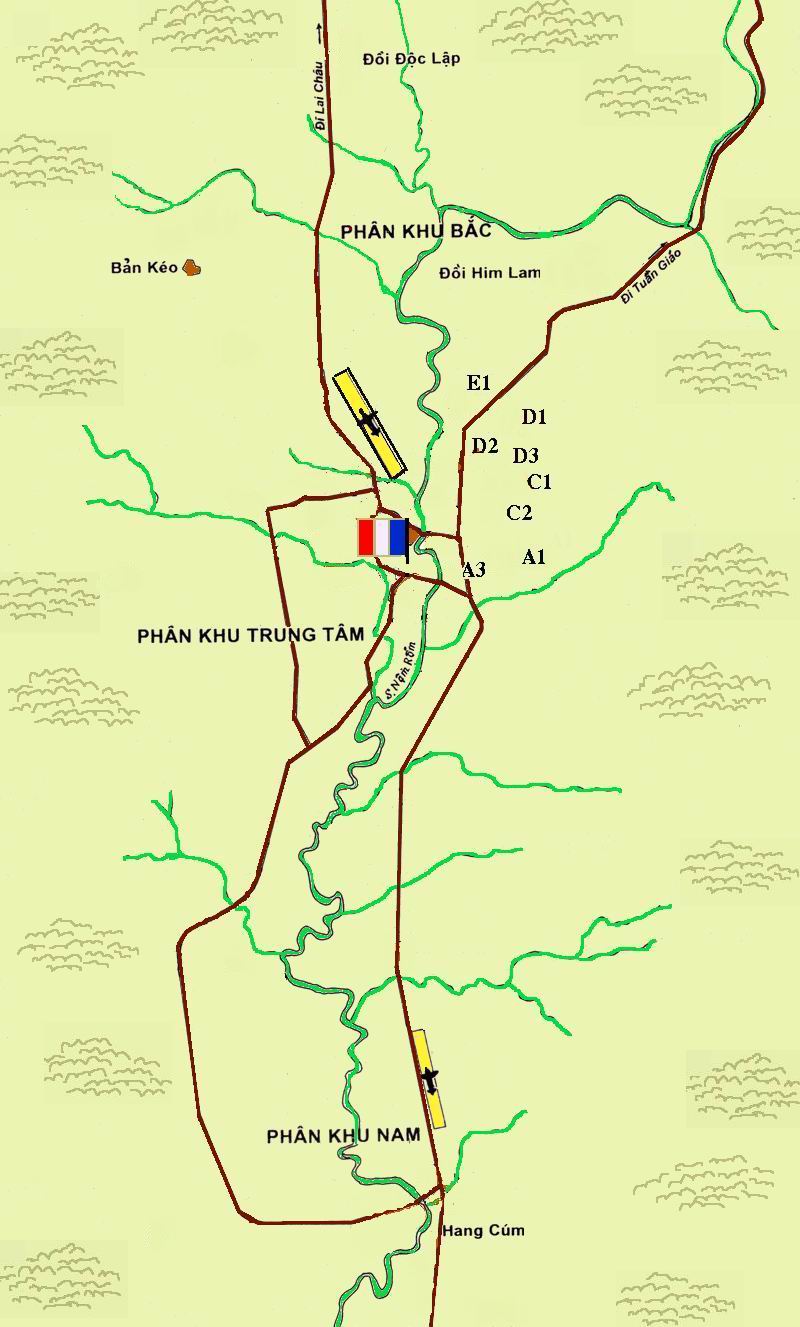 Đồi  Độc Lập
Đồi 
Him Lam
Đồi  Bản Kéo
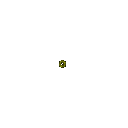 Hồng Cúm
[Speaker Notes: Copyright © 2004 Doan Van Hung- Khoa Lich Su, Dai hoc QuyNhon]
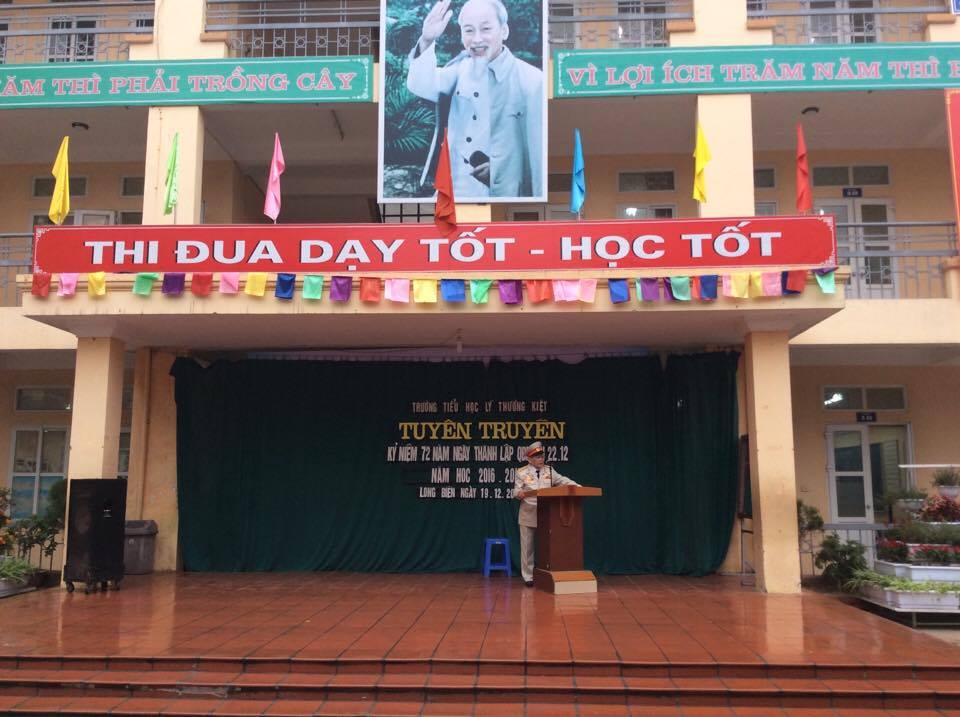 Biªn Giíi
1954
1947
1945
1946
1950
ViÖt B¾c
§iÖn Biªn Phñ
Toµn quèc kh¸ng chiÕn
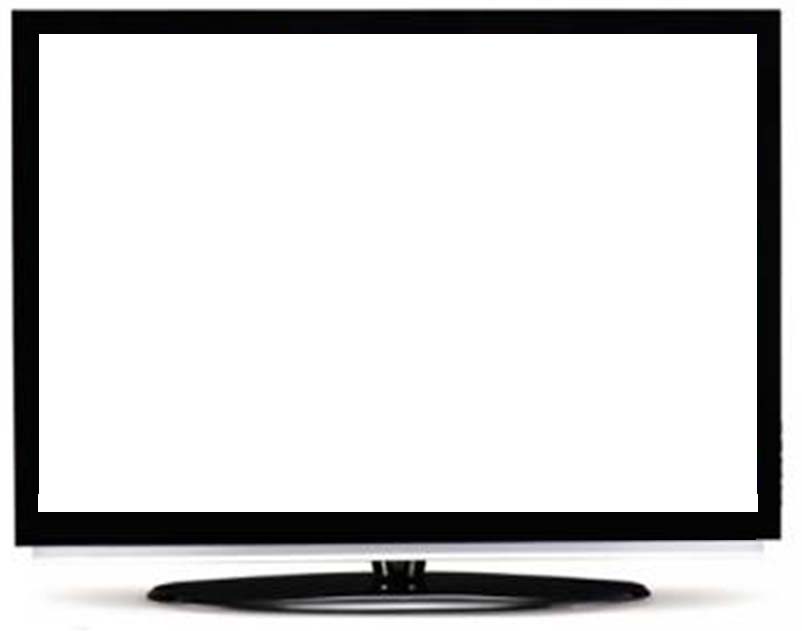 PHÒNG GIÁO DỤC VÀ ĐÀO TẠO QUẬN LONG BIÊN
TRƯỜNG TIỂU HỌC LÝ THƯỜNG KIỆT
KÍNH CHÚC QUÝ THẦY CÔ GIÁO MẠNH KHỎE
CÁC EM HỌC SINH CHĂM NGOAN HỌC GIỎI
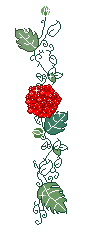 Năm học: 2016 - 2017